PEOPLE WITH AUTISM &  workplace barriers
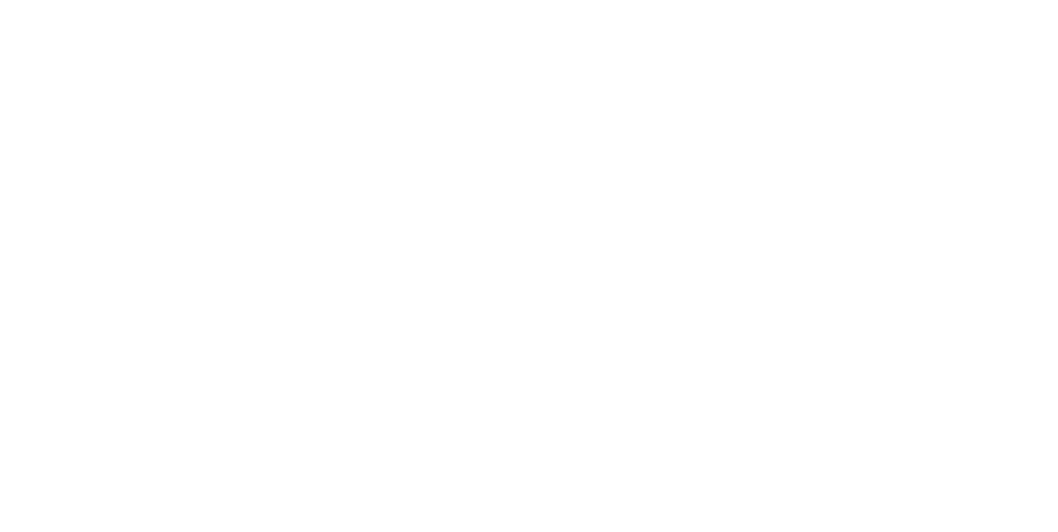 Discrimination in the workplace
[Speaker Notes: These case studies will highlight the key role of Unite’s accredited representatives in making the workplace safer for all by countering disability discrimination. Reps can challenge discrimination, whether it is direct or indirect. Author and workplace trade union representative Janine Booth, who is on the spectrum herself, outlines her ten examples of barriers for people with autistim at work, and offers advice for removing them. This is lightly adapted from Ten Barriers autistic workers face and how to overcome them. Retrieved from: https://strongerunions.org/2016/11/23/10-barriers-autistic-workers-face-and-how-to-overcome-them/]
Overcoming barriers in the workplace
Job adverts often use jargon. Interviews may have sensory distractions, interviewers may use badly-worded questions, and judge applicants on social behaviour such as eye contact and body language.
Barrier 1: Getting employment
[Speaker Notes: Employers can remove these barriers by advertising jobs clearly, using practical tests and allowing applicants with autism to have an interview companion. The Government can do more to actively support job-hunters who are also autistic.]
Overcoming barriers in the workplace
Workplace induction may not include social issues and the unwritten rules of the organisation.
Training may not recognise autistic learning styles.
Barrier 2: Learning the job
[Speaker Notes: To remove these barriers, employers can give information in advance, train managers about autism and provide a support worker or mentor to offer assistance.]
Overcoming barriers in the workplace
Workers with autism may prefer written or visual communication. 
They may not speak, may not ask for help, or may ask endless questions.
Barrier 3: Communication
[Speaker Notes: To remove these barriers, employers can make sure their communication is straightforward and given in manageable chunks, does not rely on tone, gestures or facial expression and is in the worker’s preferred format.]
Overcoming barriers in the workplace
Workplaces often demand intense social interaction, which can be difficult if you are autistic.
Barrier 4: Social Interaction
[Speaker Notes: Employers can provide space to de-stress, and – importantly – they can accept the autistic for who they are. Although their behaviour might be different, that does not make them any less valuable workers. Some might like to rock on their chairs or skip along corridoors. Others might not. Team meetings, team building events or social occasions can be a nightmare for the autistic.]
Overcoming barriers in the workplace
The sensory experiences of people with autism can be more (or less) intense than those of non-autistic people.
Barrier 5: Sensory issues
[Speaker Notes: To address this, employers can make it possible for each worker to control his or her sensory environment. They can alleviate difficulties with light by using full-spectrum light, sound by using noise-cancelling headphones, smells by shielding work spaces from canteens or food preparation areas, and fabrics by allowing people to wear comfortable clothing.]
Overcoming barriers in the workplace
Many workplaces have rigid work schemes, causing workers with autism in difficulty managing time or prioritising.
Barrier 6: organising work
[Speaker Notes: To stop this being a barrier to employees with autism, it’s important to offer more control to autistic employees over their work. Offering practical tools such as visual timetable and apps, and allowing staff to explore ideas and go at their own pace, will also help.]
Overcoming barriers in the workplace
Managers may know little about autism, show favouritism, communicate inappropriately, or be too bossy.
Barrier 7: trouble with managers
[Speaker Notes: To make sure this isn’t a barrier for people with autism getting on at work, employers can make sure managers understand autism and avoid disabling behaviour – such as not providing enough processing time or giving vague instructions. Going further, we could question assumptions about authority at work, and reorganise work on a democratic, collective basis.]
Overcoming barriers in the workplace
Bullies target people who seem different, whether they know their victim is autistic or not. Bullies often have authority over victims.
Barrier 8: Bullying, harassment and discrimination
[Speaker Notes: Employers can adopt an anti-bullying policy which includes designated people to contact if you are being bullied, taking complaints seriously and offering support to the individual from another worker with autism and/or union representative who should be trained in equalities.]
Overcoming barriers in the workplace
Unexpected change is hard to cope with, whether that’s day-to-day disruption or grand reorganisation.
Barrier 9: Change
[Speaker Notes: To remove barriers in the workplace facing people with autism, employers can keep things the same for that person where practical (for example, parking space allocations and working hours). They can also negotiate, and give notice of, unavoidable changes.]
Overcoming barriers in the workplace
Recent years have seen cuts to many services that support adults with autism– including some for finding and keeping work. Work can also be less secure, for example with fixed-term or zero-hours contracts.
Barrier 10: job insecurity
[Speaker Notes: To remove barriers, Government and employers need to work together to expand services, meeting needs and creating jobs. They can keep jobs in the public sector where they are more secure and not push people with autism into unsuitable work, while providing adequate benefits]